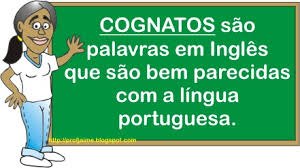 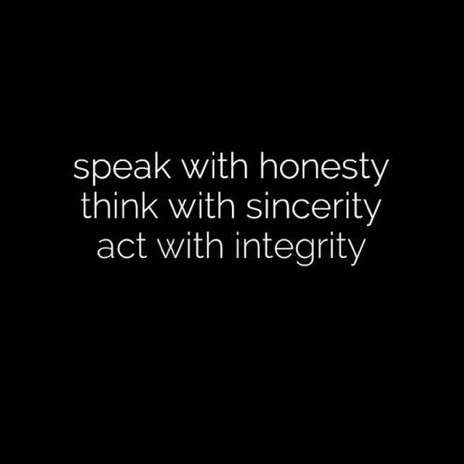 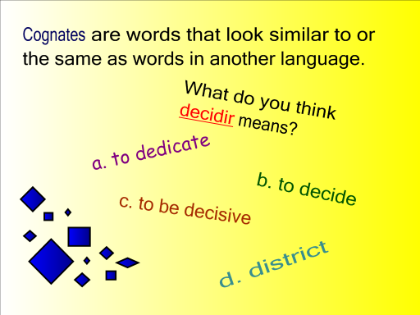 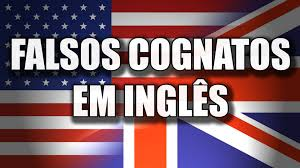 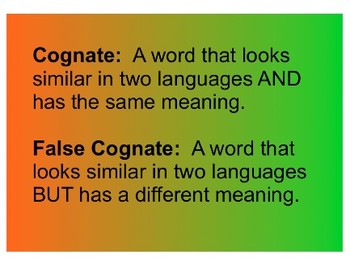 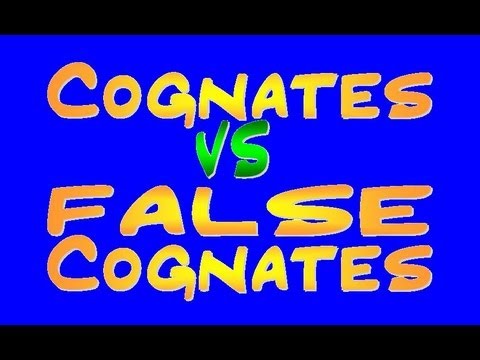 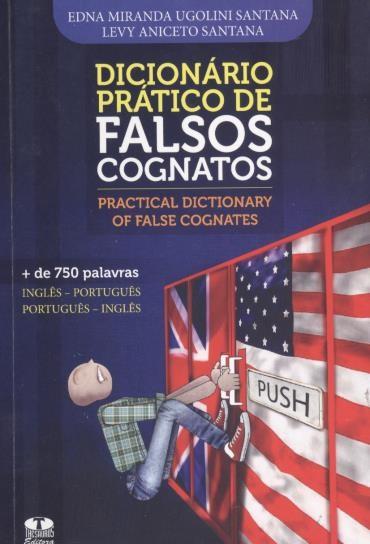 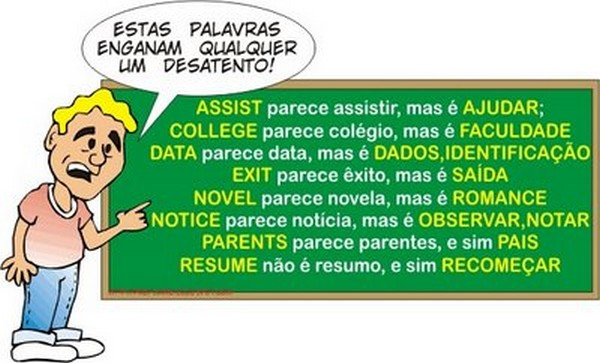 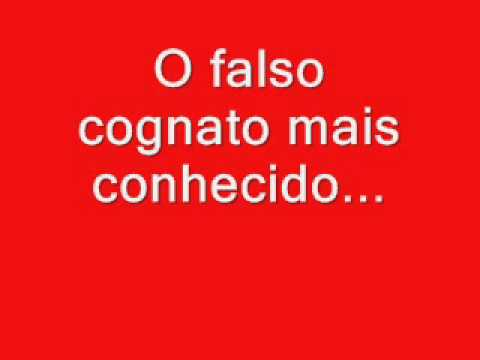 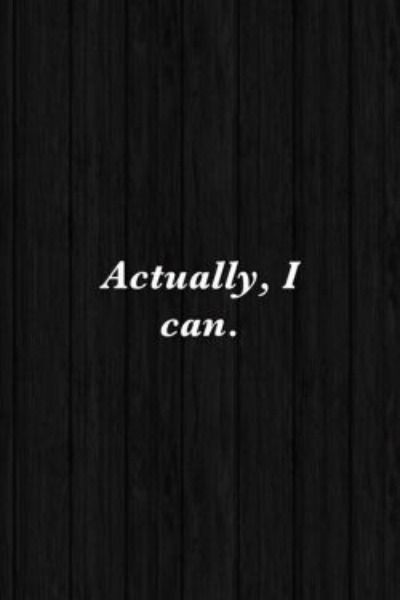 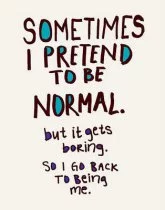 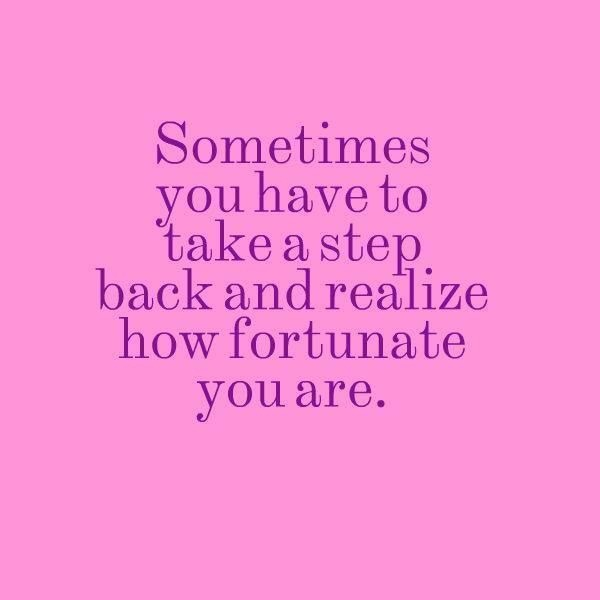 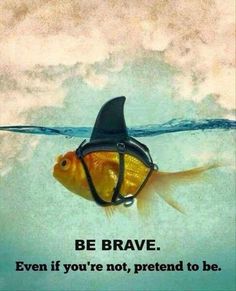 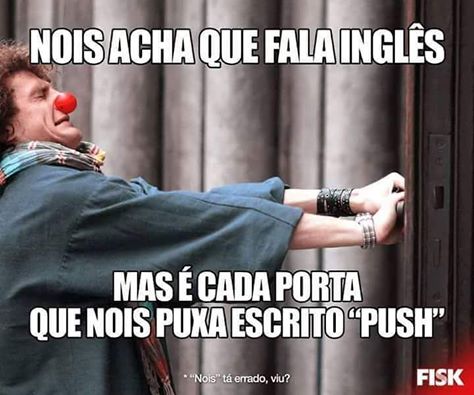 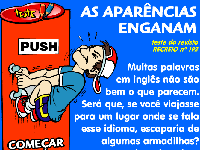 http://www.redeinglesa.com.br/2013/04/desvendando-cognatos.html

1.  2:59 MIN (video) Prof JuLIANA
2. Entrevista do Prof Ulisses Wehby no Jo Soares Parte3
 
https://www.youtube.com/watch?v=WZ3uBMjyv3o
9:13 min
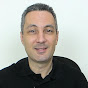 3. 10 falsos cognatos   Willliam Rossi
https://www.youtube.com/watch?v=ijLfsL2wulM

4:00 min

4. Falsos Cognatos em Inglês Prof. ROGER 

http://aulasdeinglesgratis.net/category/falsos-cognatos-em-ingles/
5. Falsos cognatos | Não diga isso! 3 words

https://www.youtube.com/watch?v=vIrdxMQyTlk 
5;21 min 

6. FALSOS COGNATOS EM INGLÊS - CUIDADO! 10 words
  5;55min

Prof. Cyntia


https://www.youtube.com/watch?v=zYu8Ws8PZYA
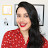 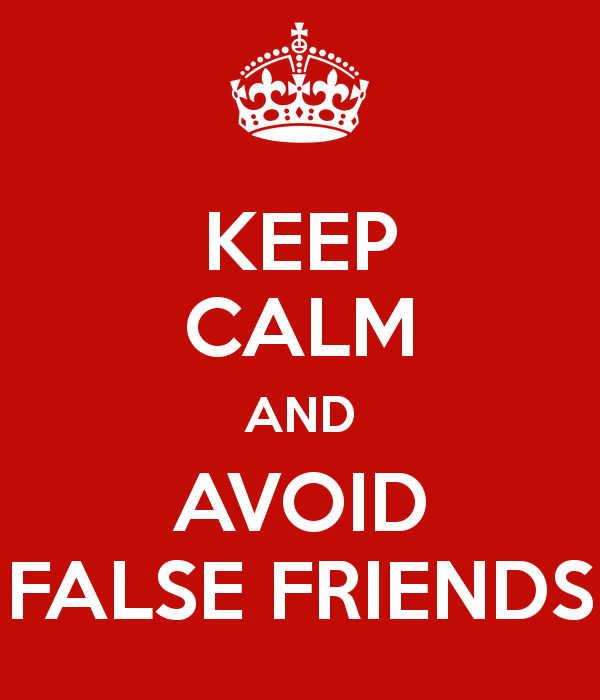